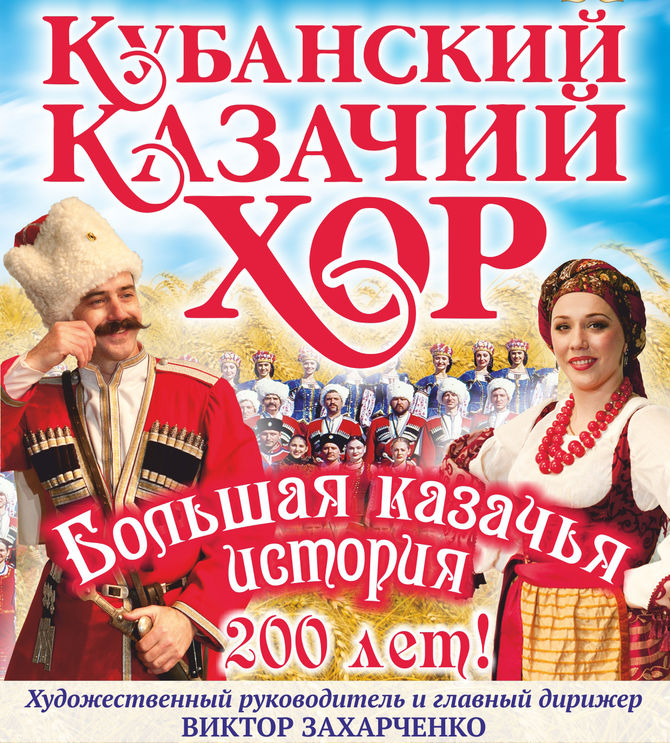 ВИКТОР   ГАВРИЛОВИЧ   ЗАХАРЧЕНКО
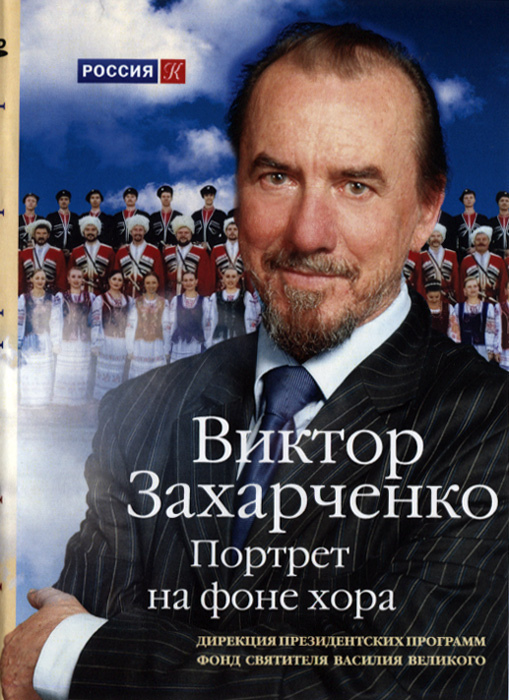 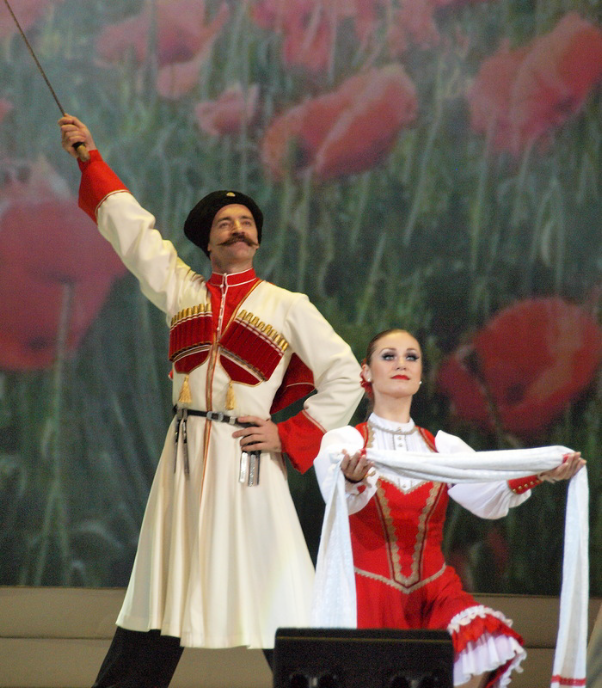 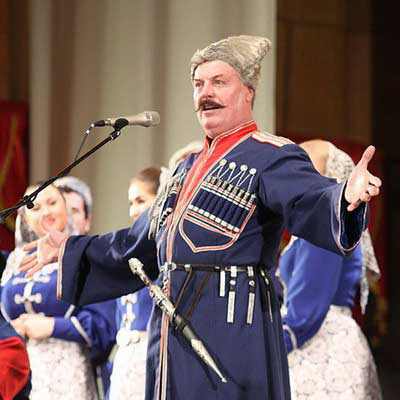 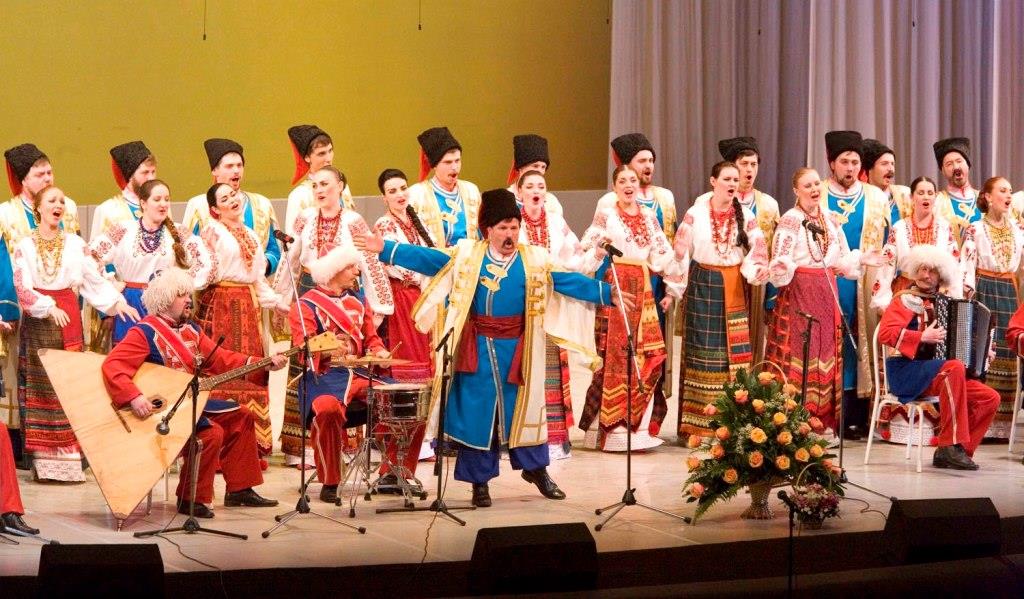 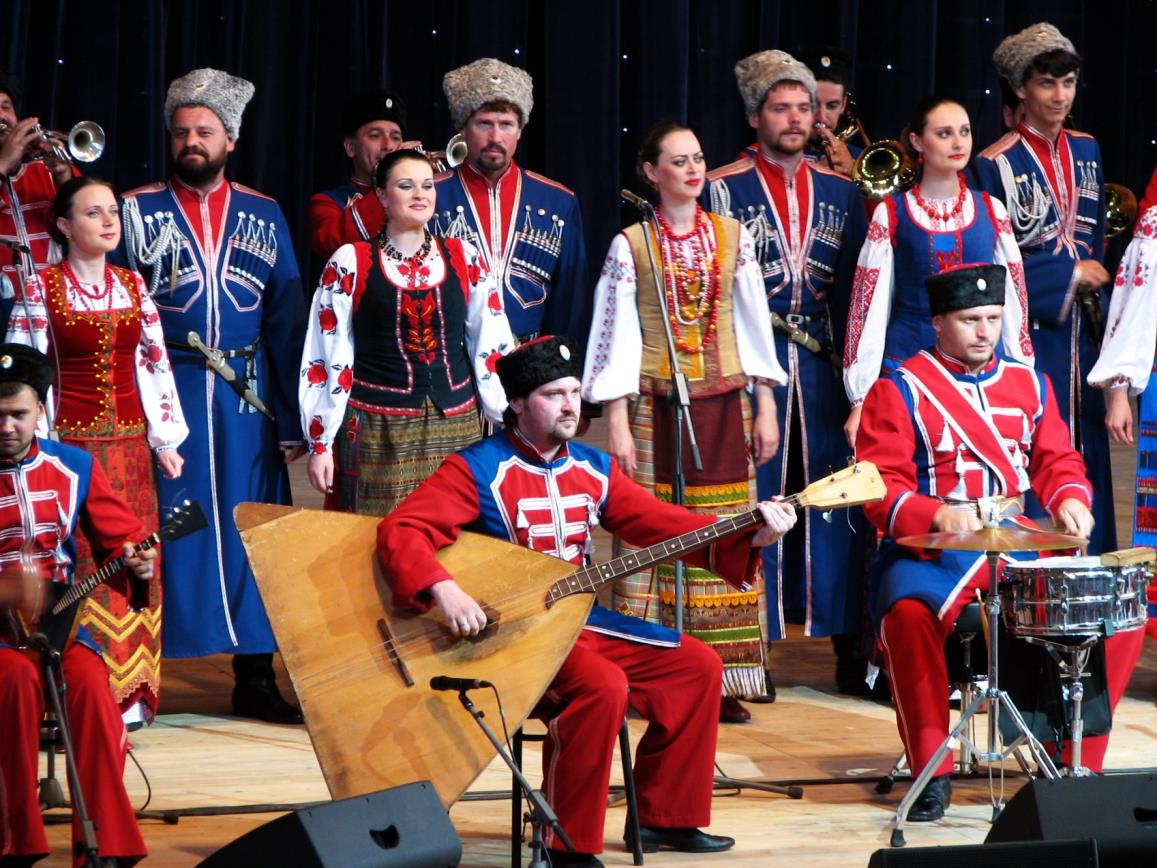 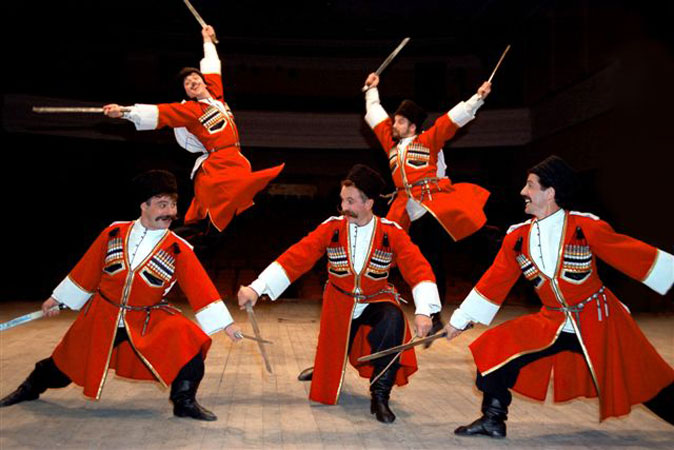 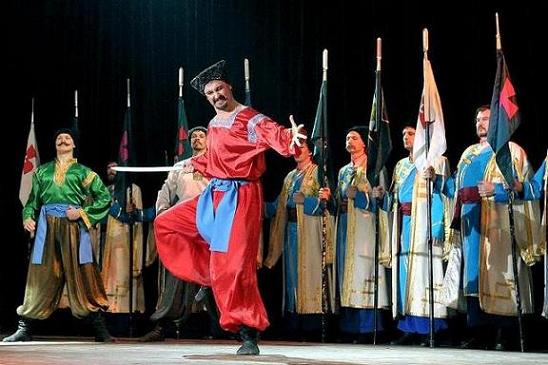 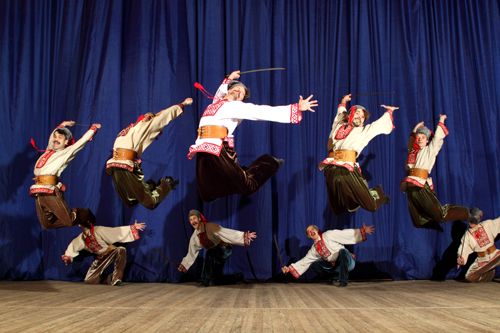 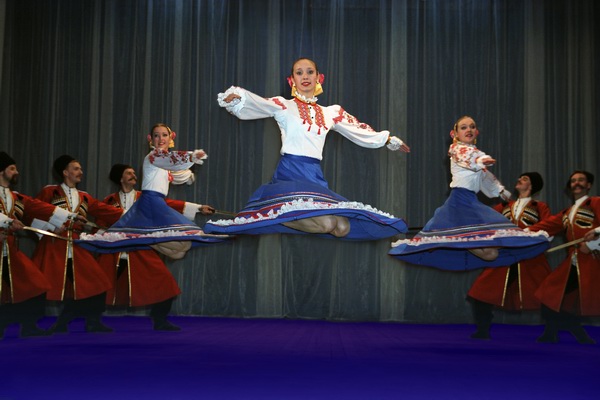 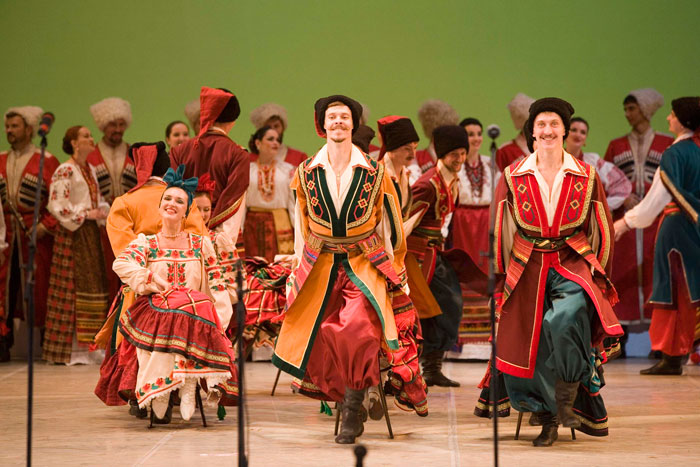 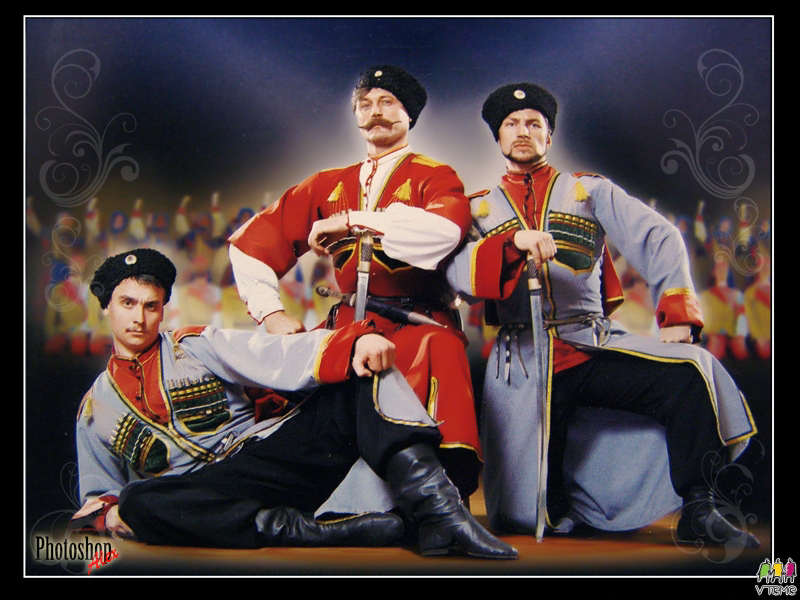 Источники и используемая литература.
 
 
 

Источники и используемая литература.



С.И.Мерзлякова «Комплексные и интегрированные занятия». «Музыкальный руководитель» 3/2008. ООО Издательский дом «Воспитание дошкольника».
М.Ю. Картушина «Интегрированные занятия для детей 5-7 лет». Москва ООО Издательство «Скрипторий» 2009.
Е.Н.Еременко  «Кубановедение»  1 – 4  классы.  ОИПЦ  «Перспективы  образования».  2007,2008гг.
И.П. Лотышев «Путешествия  по  родному  краю». «Перспективы  образования». 2006  г.
Стихи   кубанских  поэтов.  Периодические  издания.
DVD диск «Концерт Государственного Кубанского Казачьего хора в Кремле».
Интернет – ресурсы: казачий форум igri-uma.ru , фотографии казаков и казачьего быта  - kudago.com; www.livekuban.ru; поисковая система – Яндекс.